CLOUD & API’s
DHL LOGISTICS TREND RADAR CHANNEL DEEP Dive
Ben Gesing & Antony Cotterill
DHL Customer Solutions & Innovation
The DHL Logistics Trend RadarTM
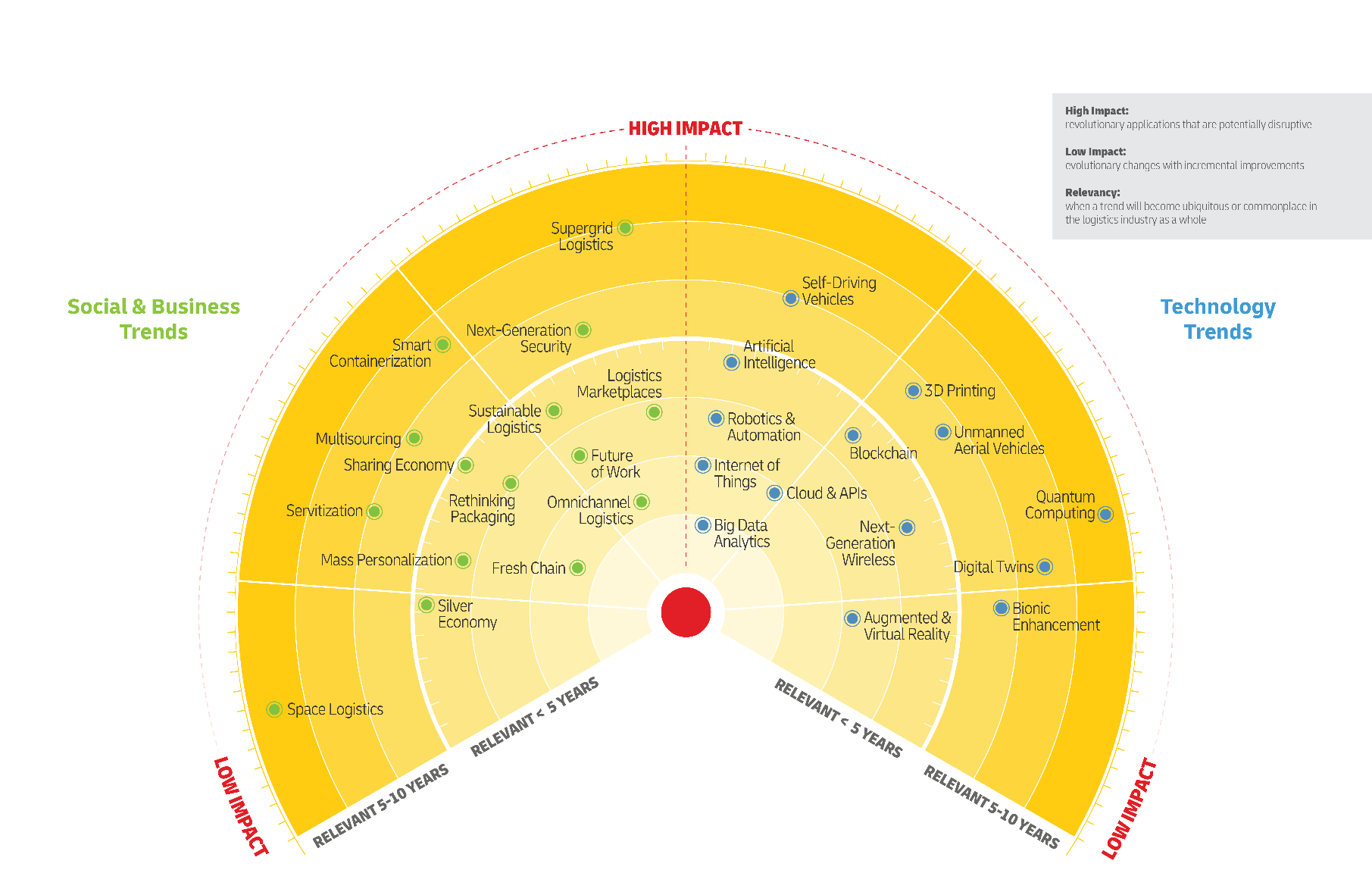 SCAN TO DOWNLOAD THE LOGISTCS TREND RADAR
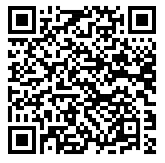 CLOUD & API‘S
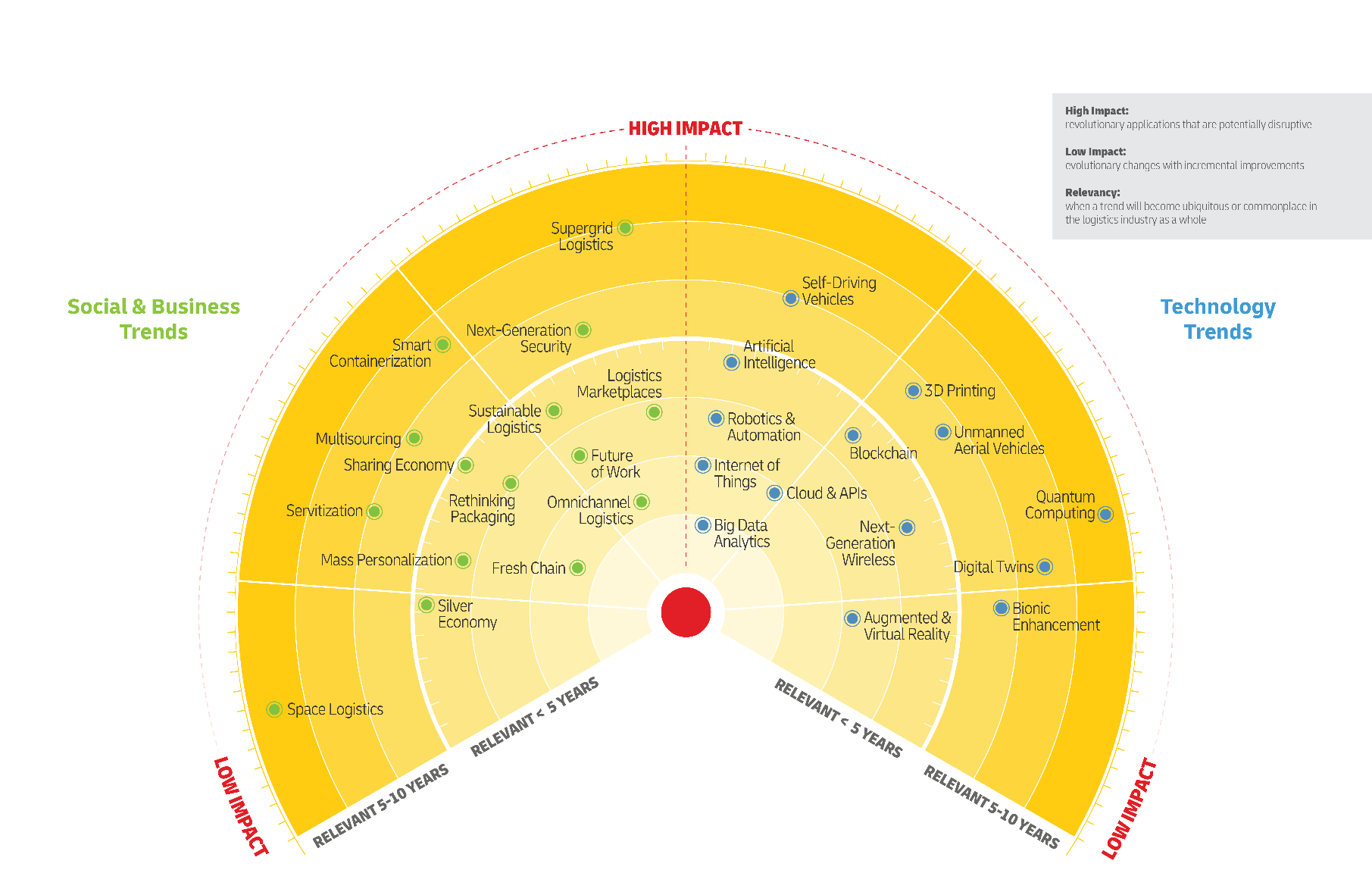 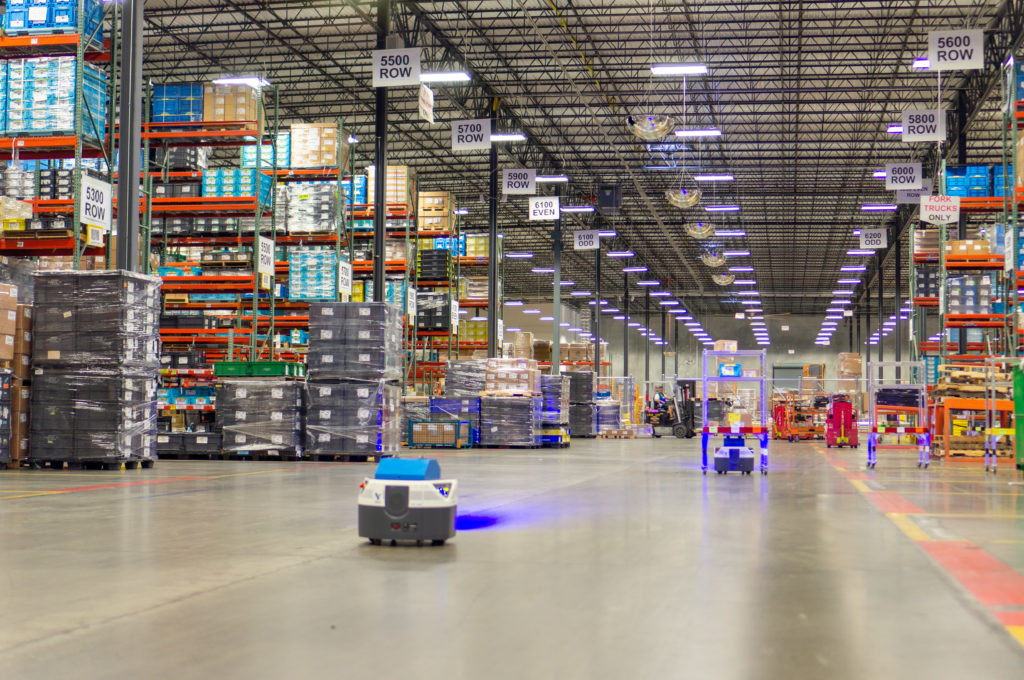 UNDERSTANDING CLOUD & API’S
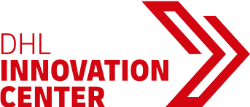 Cloud computing core to the digital transformation of the logistics industry at all levels

Costs | time to market | integration | continuous updates

Application Programming Interfaces (API’s) software protocols that allow applications to communicate and exchange information
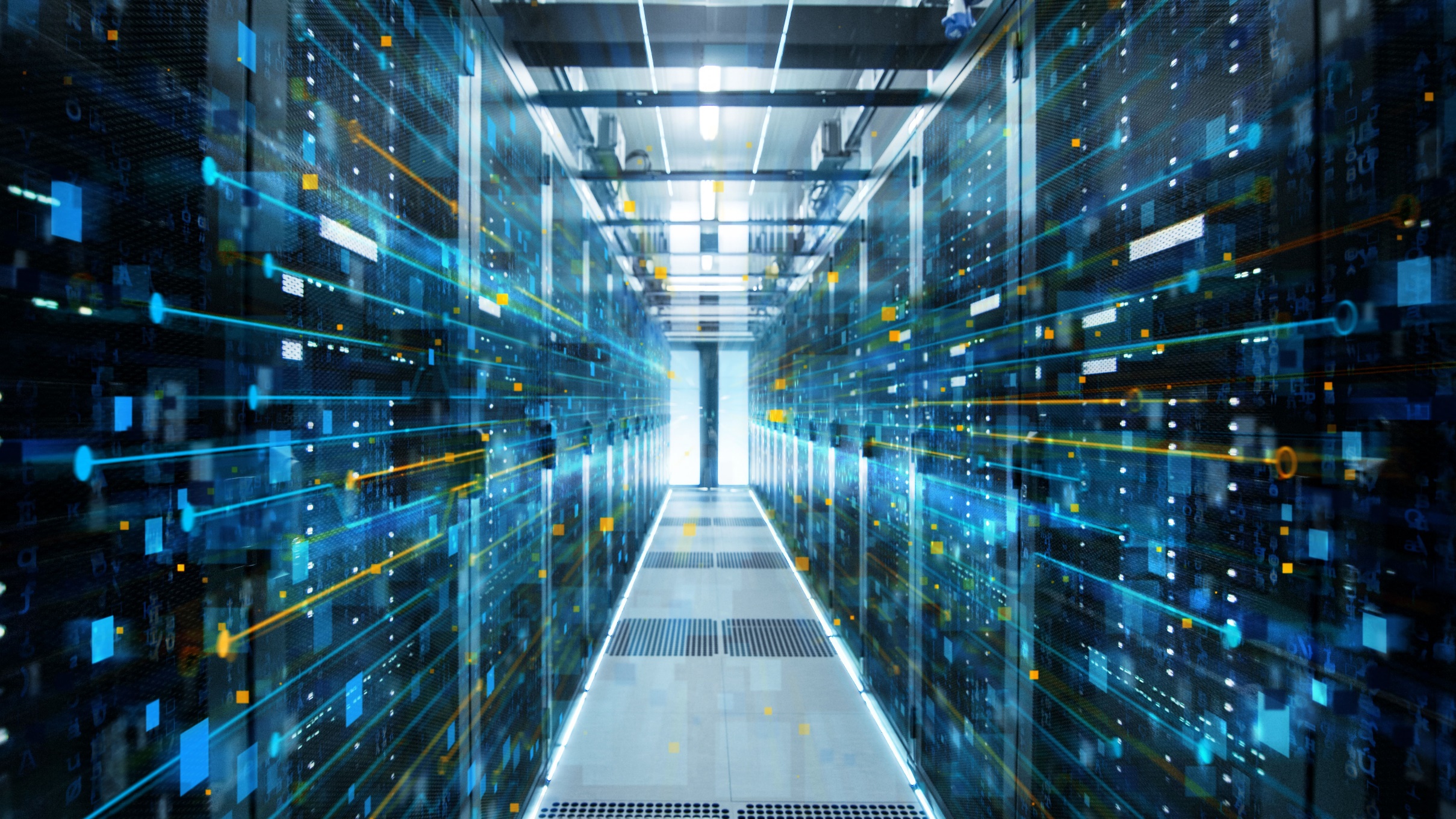 WHY NOW?
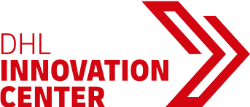 90%
11.2%
16 Bn
INVESTMENT INTO SCM SOLUTIONS TODAY ARE CLOUD BASED
CAGR THROUGH 2027 FOR CLOUD-BASED SCM PLATFORMS
2019 MARKET SIZE FOR SUPPLY CHAIN MANAGEMENT PLATFORMS
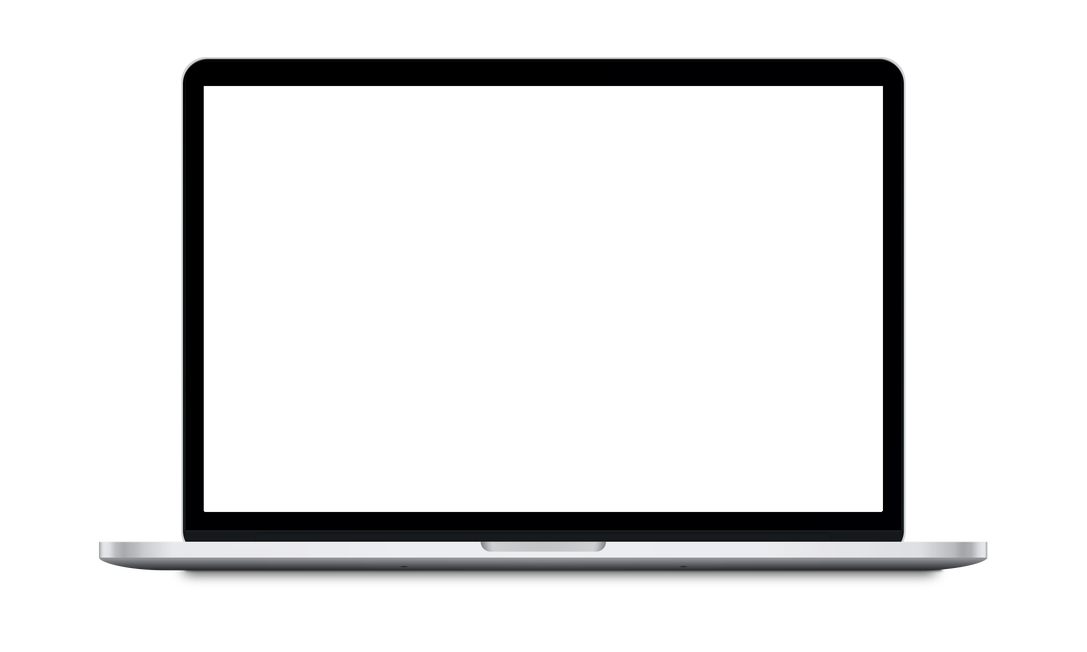 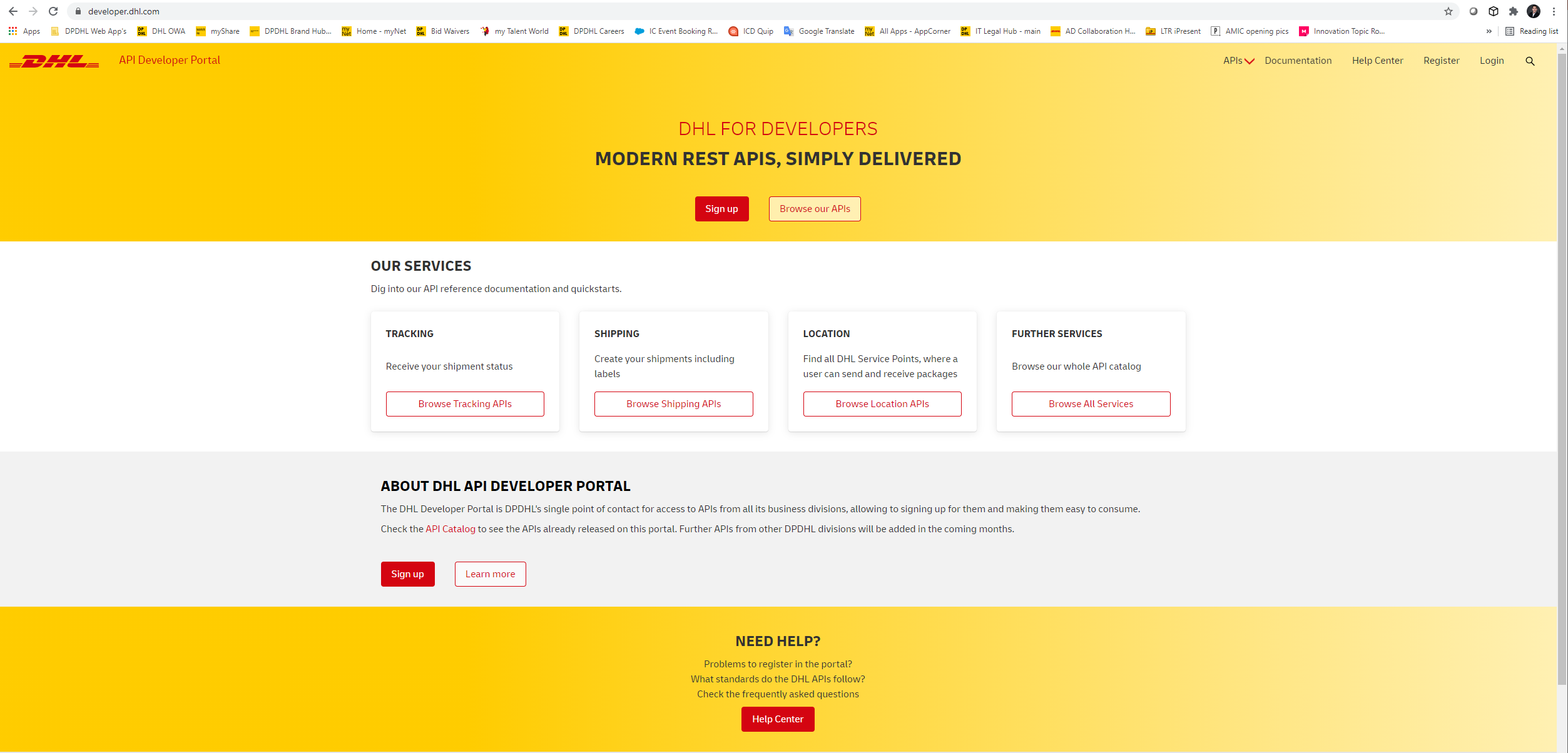 MAJOR OPPORTUNITIES FOR CLOUD & API’S IN LOGISTICS
FOCUS FOR TODAY
NEW BUSINESS MODELS & CUSTOMER EXPERIENCES
MODULAR CLOUD
LOGISTICS PLATFORMS
CLOUD-POWERED GLOBAL SUPPLY CHAINS
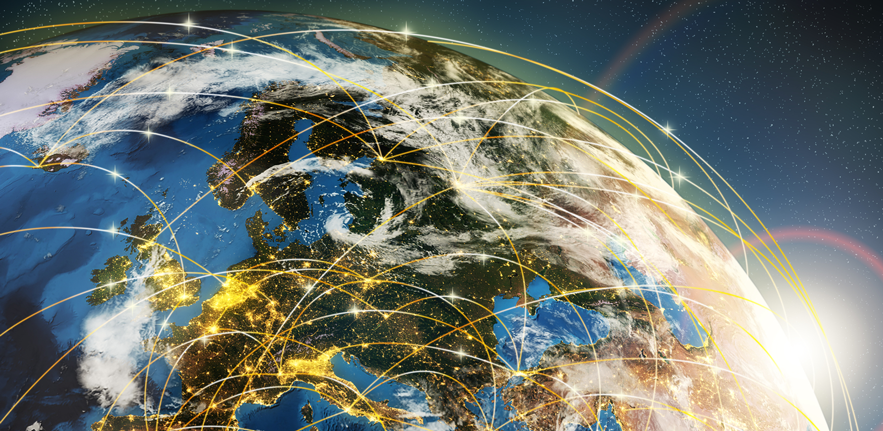 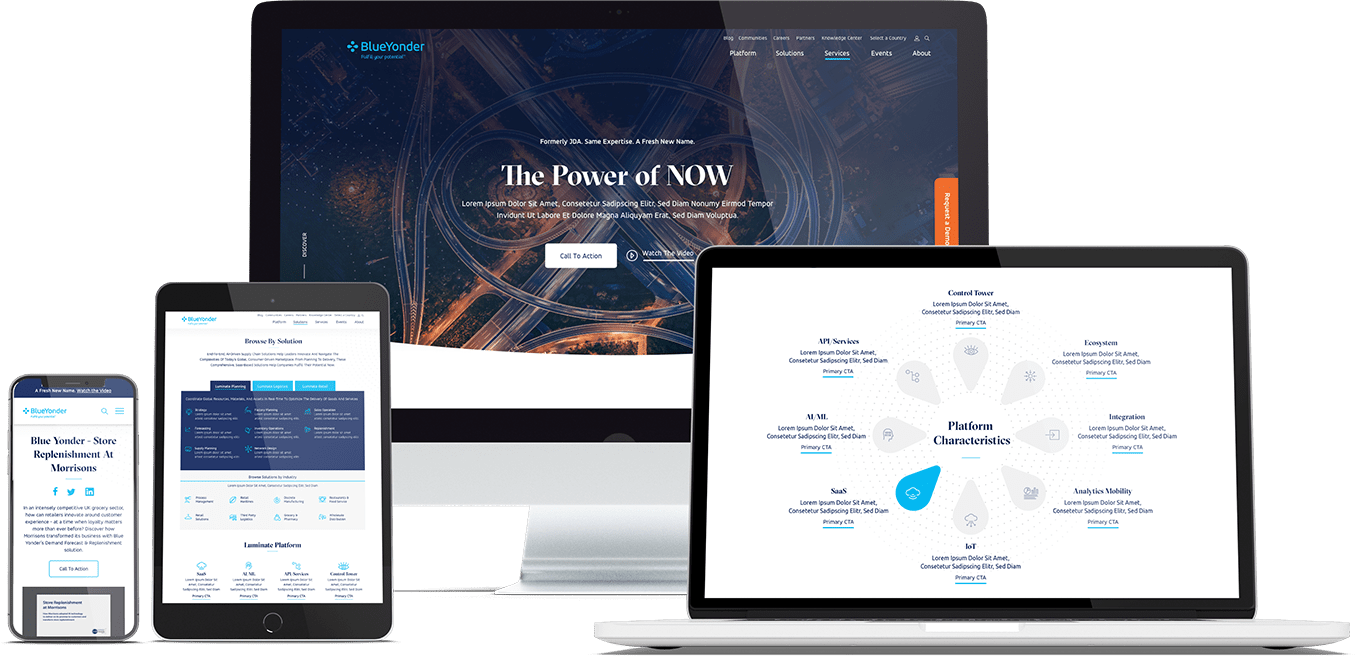 Seamlessly integrated logistics services in 3PV ecosystems of webshops, e-Commerce platforms & logistics marketplaces
On-demand logistics services (LaaS) available through standard interfaces and platforms to replace legacy EDI solutions
Optimal orchestration of goods, people, machinery and assets from central platforms. Faster time to market at lower cost
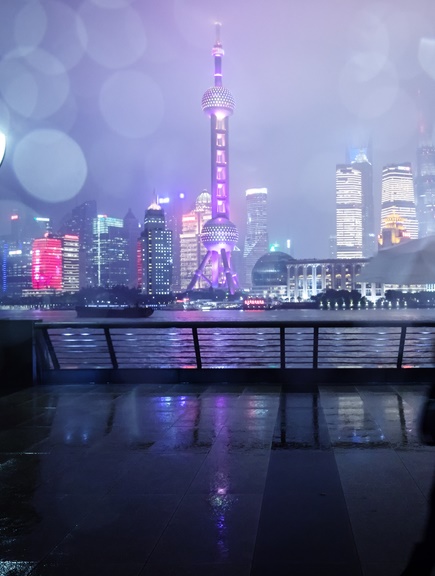 DHL Supply chainRobotics hub (drh)
Antony Cotterill
VP, Global BY CoE
DHL SUPPLY CHAIN ROBOTICS HUB
What’s our vision – We’ll make our customer’s needs a reality
What’s Robotics Hub and what’s in it for you? - How it will support our business together
Robotics Hub Architecture
Our outlook for 2021 – What’s coming next?
Who’s involved? – Teams involved and how we prioritize
Robotics Hub
3-10
What you’ll find
Pages
Source: Accelerated Digitalization team
Robotics Hub Introduction | Accelerated Digitalization | BY CoE | April 2021
Our  vision: To optimize supply chains end-to-end – using best in class robotic solutions and actionable data
AD Technology Category
Data collection point for DHL Supply Chain
Receiving/Put-away
Picking
Packing
Dispatch/Delivery
Storage
Intelligent Process Automation (RPA complemented by machine learning and adjacent technologies such as OCR and smart workflow tools)
Supporting Robots (e.g. cleaning robots, security robots, dimensioning)
SmartOperations (smart devices + standard software and apps for the shop floor)
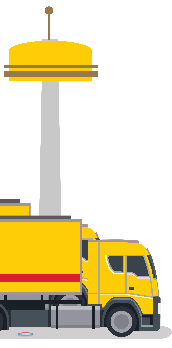 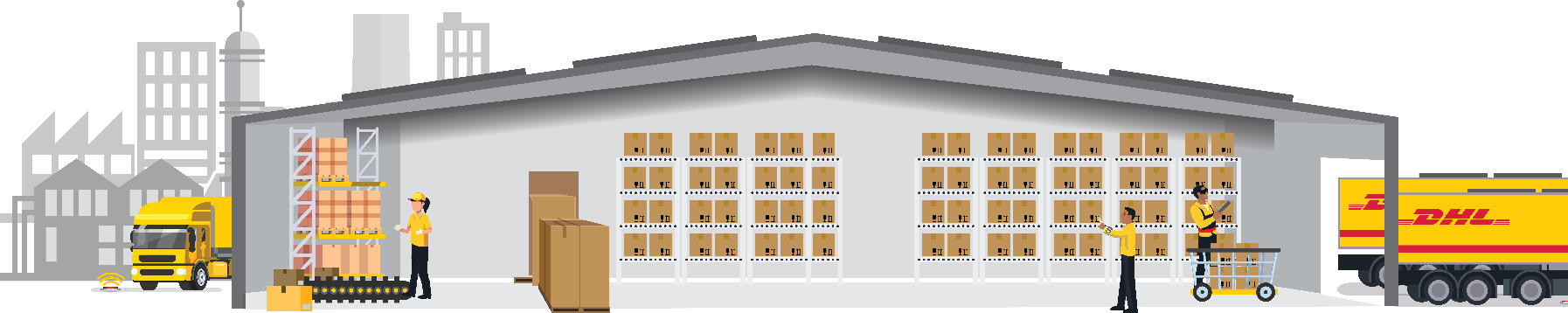 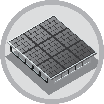 Asset Tracking & Monitoring (truck, shipment unit)
Indoor Robotic Transport
Inventory Mgmt. Robots
Assisted Picking Robots
Wearable Devices
Goods-To-Person Robots
Robotic Arms
Wrapping Robots
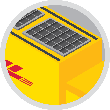 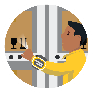 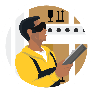 Asset Tracking & Monitoring (Robot, colleague, pallet/shipment unit)
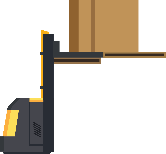 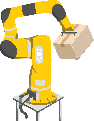 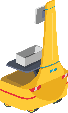 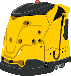 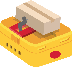 Algorithmic Optimization
of Tasks
How can I optimally prioritize and group tasks?
of Resources
How can I utilize my resources most efficiently?
of Inventory
How can I continuously optimize my inventory?
Other (tbd)
Source: AD Program Team; primary application of technologies across logistics process shown – not exhaustive; e.g. Indoor Robotic Transport also applicable for picking & support processes
Robotics Hub Introduction | Accelerated Digitalization | BY CoE | April 2021
The Robotics Hub is a collaborative platform that orchestrates Robotics and Automation by offering pre-connectivity between technologies and systems
The present
Swift connection of all productive assets and resources to  our systems – plug and play (platform)
Every project re-uses available components
Individual integration complexity and cost are low
Customers value DHL for clear advice on best fitting robotic and/or automation solution (cost, quality, time)
The past
Isolated Point to Point integrations - Every project is unique and customized
Re-usage of components only happens coincidentally
Individual integration complexity and cost are high
Customers value DHL for “getting it done”
Strategic DHL
Site 1
Site 2
other
Locus
Site 1
Locus
6 River Systems
Site 2
6 River Systems
Rocla
Site 3
Geek+
Site 4
Rocla
Non-strategic DHL
Robotics hub
Site 3
Site 4
other
ASRS
Site 5
Geek+
other
Other sites
Customer-Owned
Site 5
Site 6
other
ASRS
other
Robotics Hub Introduction | Accelerated Digitalization | BY CoE | April 2021
What’s in it for you? Robotics Hub levers will support our functions to smoothly ensure our customers success
Function
Lever
Description
Opportunity Owner, Project Sponsor and Operations Owner
Risk and Cost reduction
Standardization
Customer Satisfaction
Faster implementation
Re-using standard components and deployment methodology in our start-ups will reduce the risks, costs of integration and duplication of efforts, making our customers successful
Solutions Design
Standardization
Available plug-and-play technologies portfolio
Robotic vendor innovation
With a pool of plug-and-play technologies available, it will be easier to bring optimal solutions for new and existing business, reducing the efforts and uncertainty of unknown robotic vendors to our customers
Standardization
Increased range of supported robots
Robotics hub upgrades
IT
With standardized architecture and a increasing portfolio of technologies, the efforts of integration will be reduced to a minimum. In addition, all updates and dashboard functionalities should be available to all robotic hub operations
Robotics Hub Introduction | Accelerated Digitalization | BY CoE | April 2021
As of February 2021
Robotics Hub Architecture
JDA Azure Cloud
DHL Azure Cloud
Area covered to date
Robotics Hub Architecture
User Interface/Dashboard
User Interface/Dashboard
Azure IoT Central
Robotics Hub
Data ingestion
Situation Handler
Event Hub/ Decision Handler
REST over HTTPS
Assisted Picking robots
Indoor Robotic Transport robots
API/Connector
Locus
Max-AGV
6RS
Rocla
other
other
Existing Method
DHL Supply Chain Operations
Human resources (mobile)
Other robots (to be added)
Warehouse Management System
Robotics Hub Introduction | Accelerated Digitalization | BY CoE | April 2021
In addition to more efficient integration, the robotics hub also provides standard and continuous data feeds for reporting and potential 3D interaction opportunities
Mercury – Digital Twin Warehouse
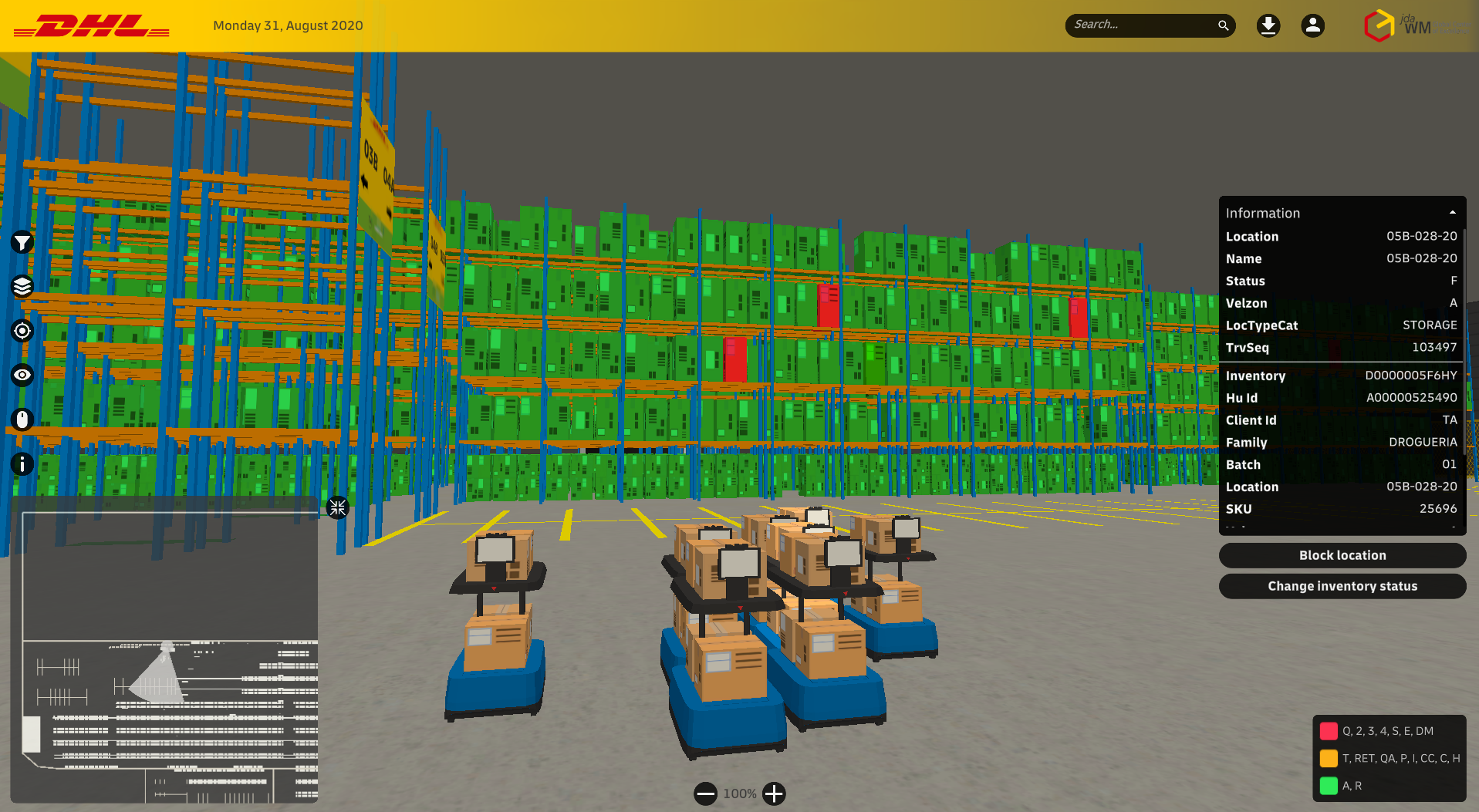 Robotics Hub Dashboard
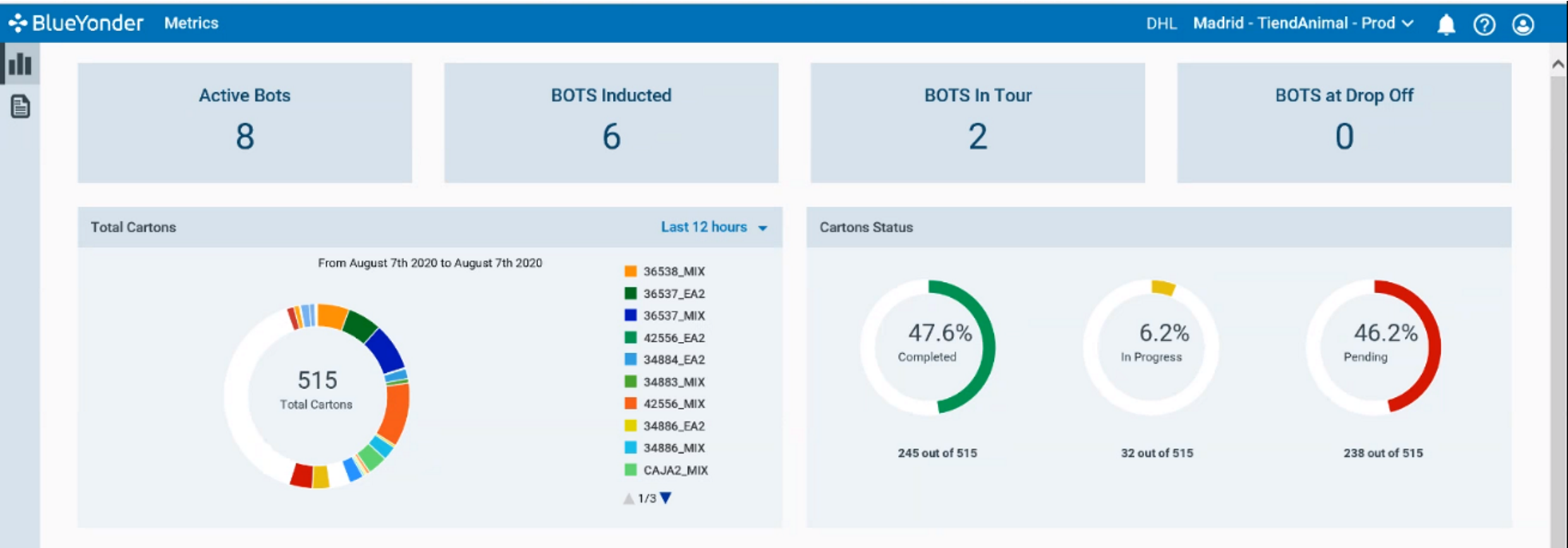 Robotics Hub Introduction | Accelerated Digitalization | BY CoE | April 2021
This journey already started: our Spanish team deployed eight 6 River Systems Chucks at Tiendanimal, Toledo using the DHL Robotics Hub
6 River Systems at Tiendanimal, Spain
Robotics Hub featured on Microsoft’s Inspire Conference
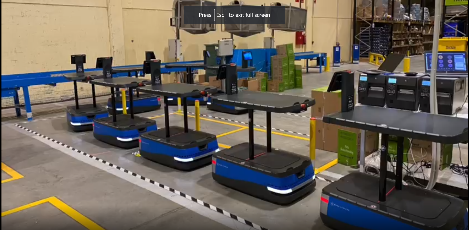 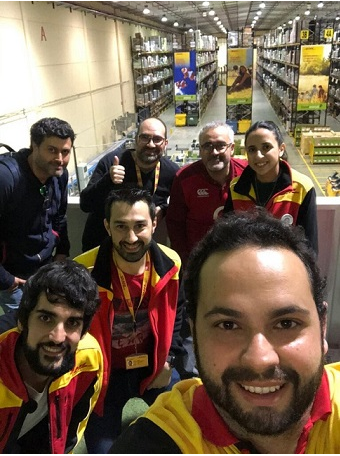 Click here to view the full video! (22:22)
Click here for the Press Release
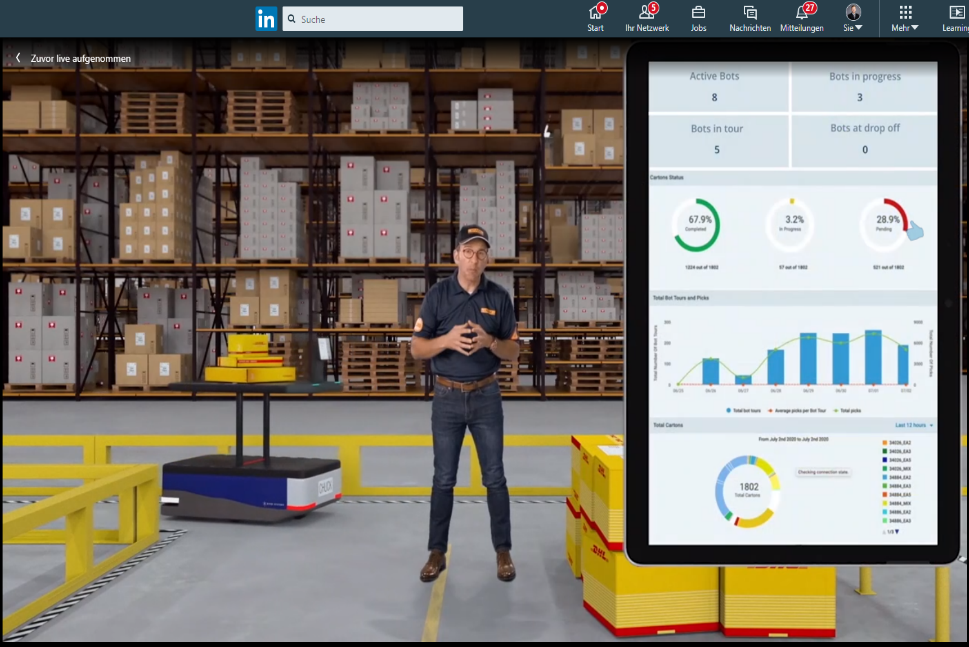 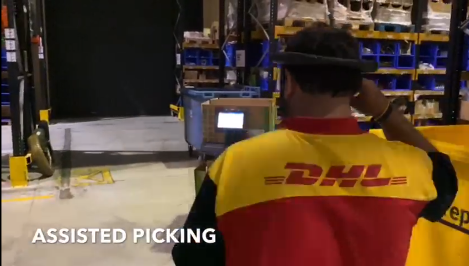 Robotics Hub Introduction | Accelerated Digitalization | BY CoE | April 2021
Our prioritization method ensures to deliver the most impactful opportunities for our businesses
Prioritization logic
3) Investigate
2) Let’s make it happen
1) Sweet spot
Guiding principles
Monthly process
We work as one team of business and IT experts
We aim for best available business and IT information to prioritize our robotics hub pipeline
We prioritize business impact over ease to integrate
We do not stop ongoing business integration projects, but look for paths to merge those onto the robotics hub efficiently
Accelerated Digitalization Deployment Leads continuously flag high business need projects in AD Collaboration Hub
AD Product Development & Pipeline Manager consolidates information from AD Collaboration Hub and complements with Ease of technology information from Enterprise Architecture teams
Prioritization is confirmed in decision calls
High
4) Whenever capacity permits
3) Investigate
2) No regret move
Business need for technology/ vendor
Provided by AD RDLs in Collab Hub and pipeline review calls
6) Individual Analysis
5) Individual Analysis
4) Whenever capacity permits
Low
Customer-owned
Legacy DHL
Strategic DHL
Ease of technology/robotic-WMS-integration
Provided by Robotics Hub and Enterprise Architecture teams in pipeline review calls
Robotics Hub Introduction | Accelerated Digitalization | BY CoE | April 2021
Robotics Hub Opportunity Journey
This 5 steps user-oriented journey supports our teams to assess potential Robotics Hub opportunities and understand the process end-to-end
Potential Opportunity
Opportunity
Assessment
Planning & Approval
Deployment
Sustain
Is this technology a fit for the Robotics Hub?
High-level assessment of opportunities based on knock-out criteria from Robotics Hub
Checking the connectivity
Deep-dive assessment on WMS and vendor connectivities
Do we have an approval from our stakeholders?
Get necessary approvals to design the solution and implementation time-frames
Let’s go-live
After SIT/UAT are completed, our opportunity is live
How can we improve?
Build continuous improvement mindset and grow with feedbacks
Robotics Hub Introduction | Accelerated Digitalization | BY CoE | April 2021